Empty cavity.
Gennady Romanov
2nd Harmonic cavity meeting
May 24, 2018
Empty cavity without ports
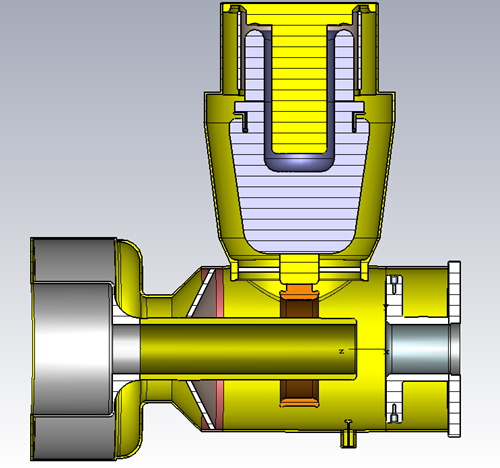 Model without HOM ports, all is copper except Al2O3
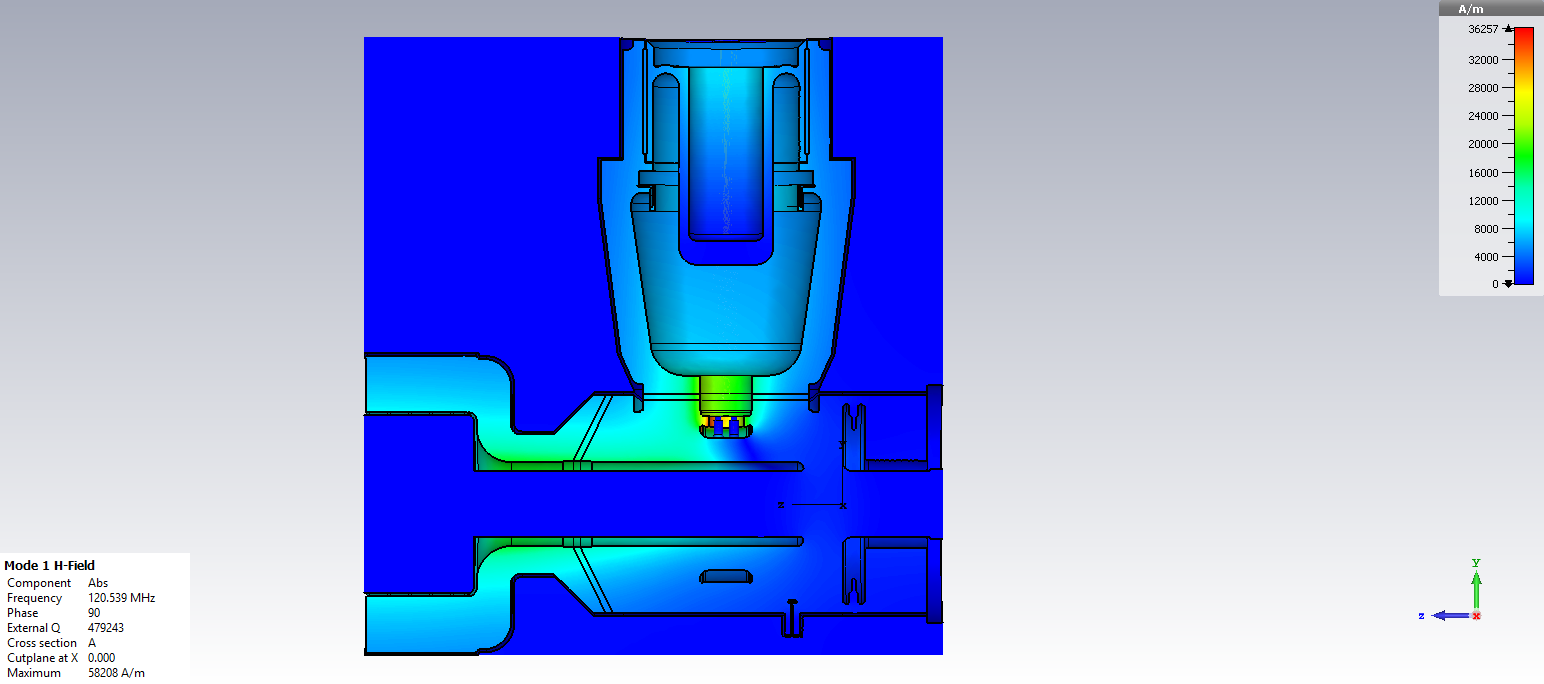 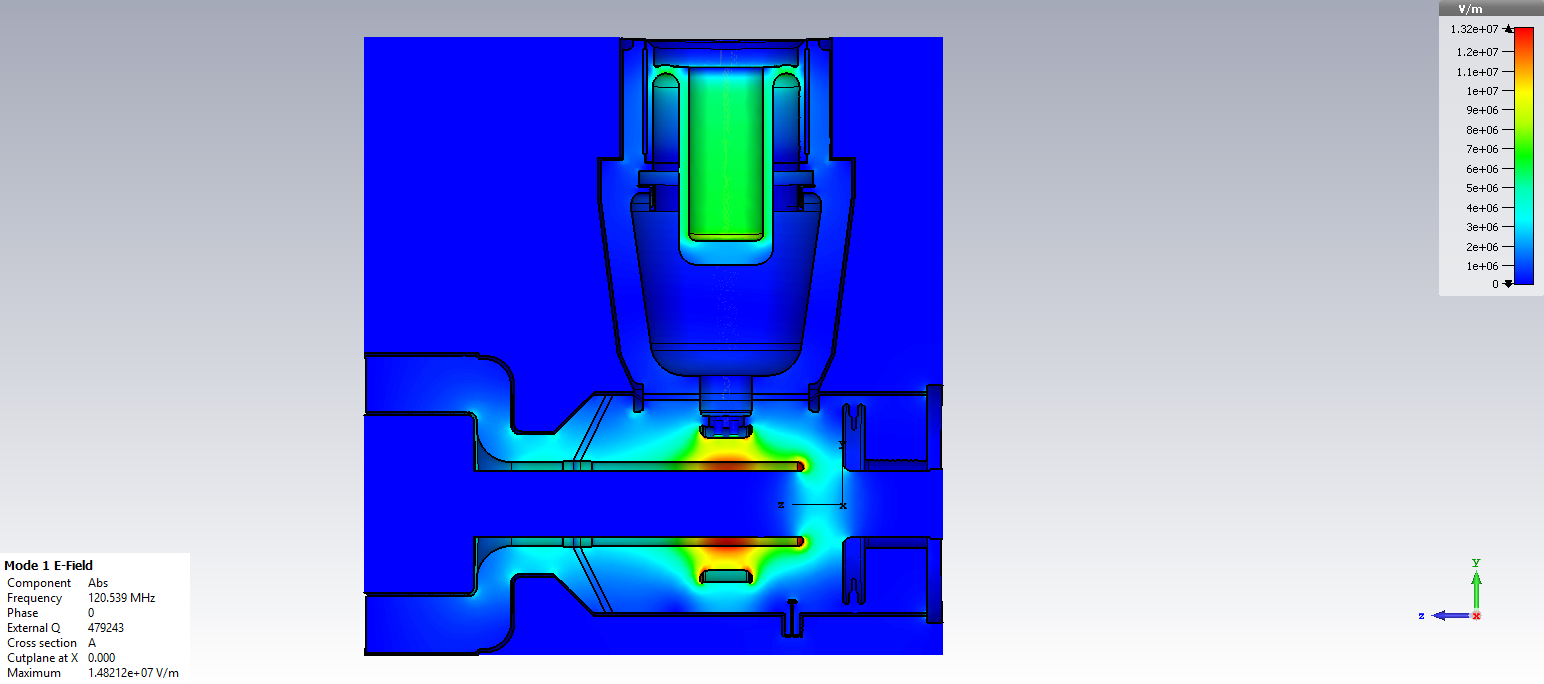 |H|
|E|
Mode 1
2
Gennady Romanov |  Empty cavity
24/V-2018
Empty cavity with HOM ports
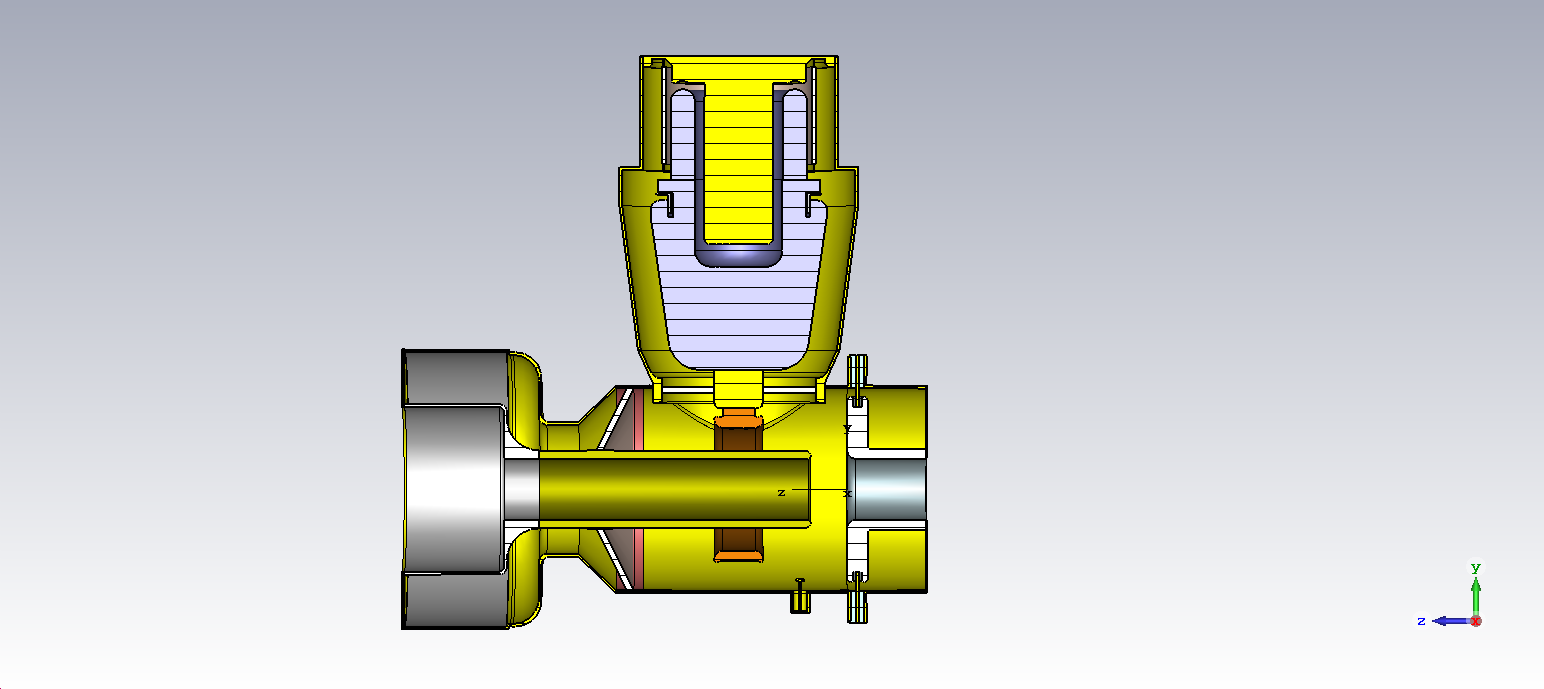 Model with HOM ports, all is copper except Al2O3
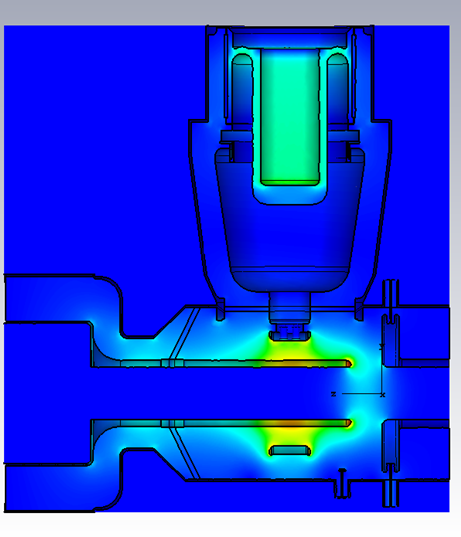 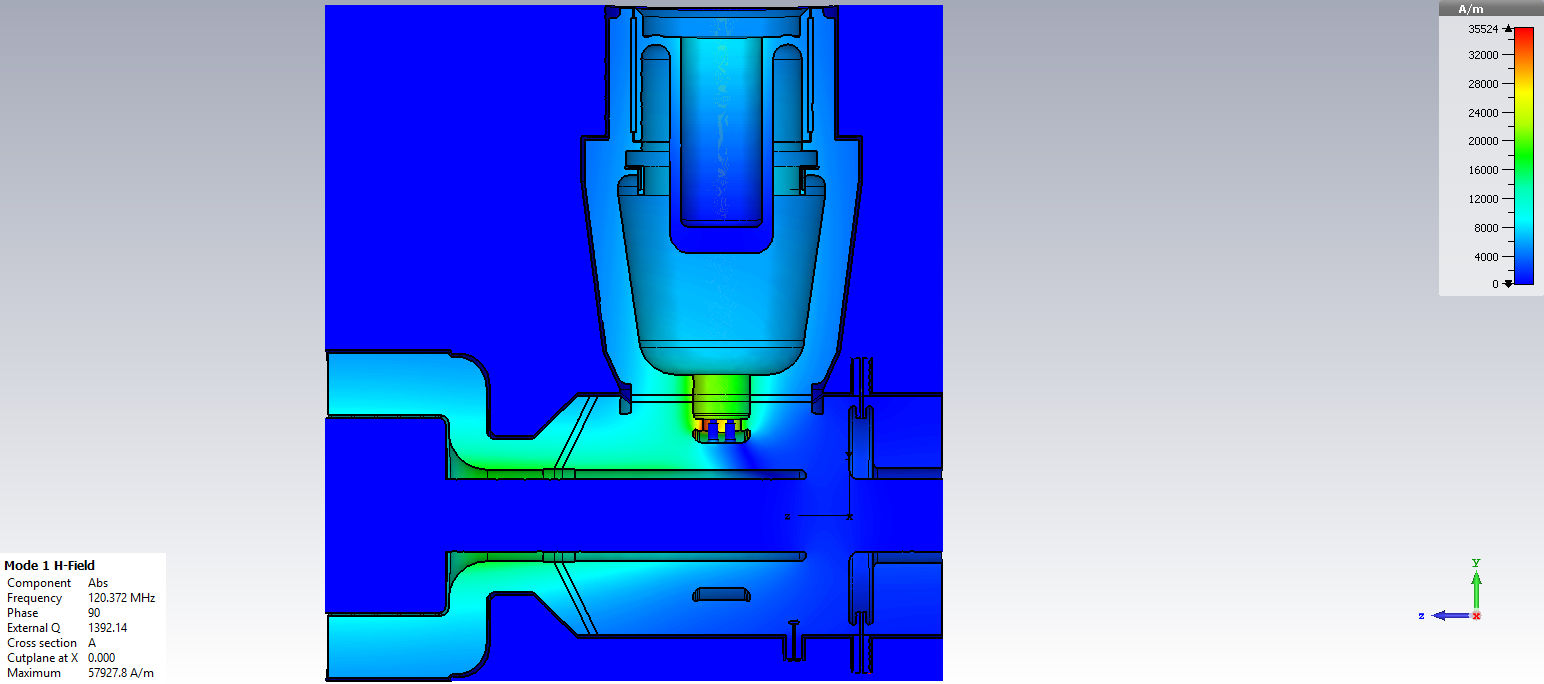 |H|
|E|
Mode 1
3
Gennady Romanov |  Empty cavity
24/V-2018
Qload of HOM1
Eigenmode solver – no non-linear materials, no discrete resistors.

Time domain – the same drawbacks.

Frequency domain – no automatic 
correct calculation of Q. More or less accurate Q can be calculated via resonance curve or via S –parameters manually at each I_sol value. It was done once for operating mode.
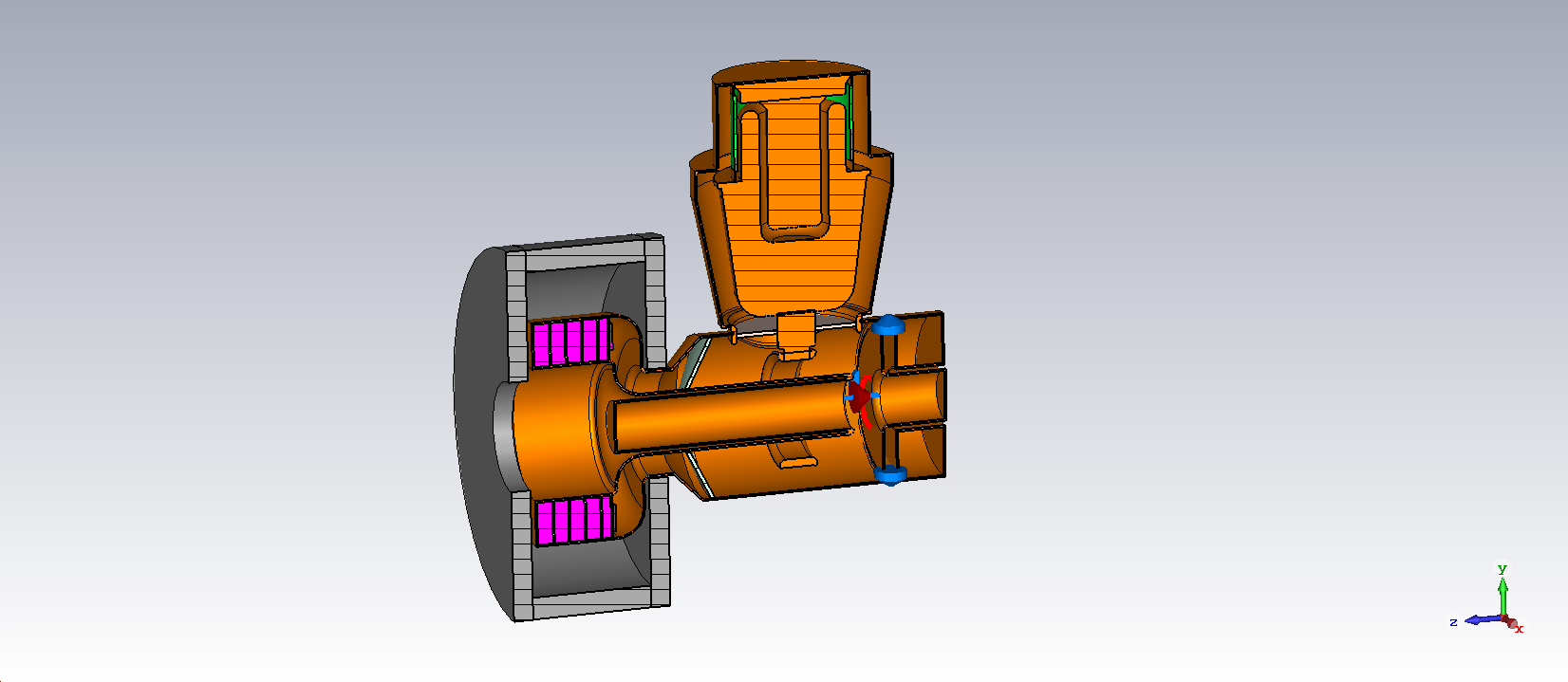 Model is outdated (Nov.2016) and must be re-built.
4
Gennady Romanov |  Empty cavity
24/V-2018